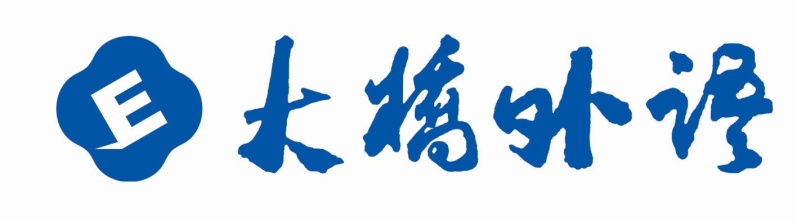 新目标八年级上册
Unit 8
How do you make a banana milk shake?
Warm up
How do you make a turkey dinner?
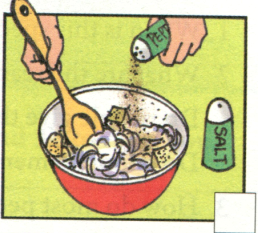 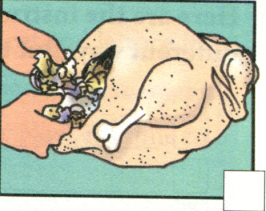 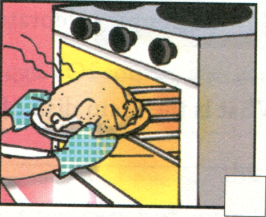 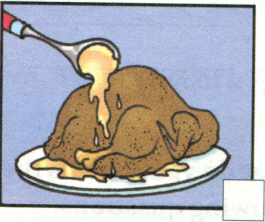 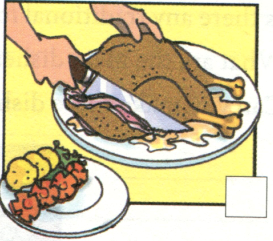 Phonetics
/  /
/ ɜ /
/  /
/  /
/ /
England
celebrate
pepper
gravy
cover
Revision
Fill in the blanks with the words.


1.         _____   was a man’s name long ago, but it’s a   
    kind of food now.
2. Bring me two     ____       of bread. I’d like to make a   
    sandwich.
3. American families usually eat a big     _____       on 
    Thanksgiving Day.
4.    ____        is a kind of vegetable. Do you like it?
5. Western people like to eat bread with     _____      .
Sandwich
pieces
turkey
Lettuce
butter
Choose the right answers.

Wow! Ten students in our class will celebrate their  
      fourteenth birthdays            October!
  		A. in    B. on    C. at    D. to
2. Thanksgiving is a time to give ____ for food in the 
    autumn.
  	A. goodbye    B. thanks    C. help    D. sorry
3. My father asked us to            the box            these books.
  	A. add; to    B. fill; to    	C. add; with    D. fill; with
4. Here is a way to make turkey            a Thanksgiving 
   dinner.
  	A. on    B. to    C. of     D. for
Fill in the blanks。
1. Every year hundreds of     ___      (travel) come to my   
    town on holiday.
2. Thanksgiving is always on the        _____   (four) 
    Thursday in November.
3. Here are some ways       _____    (improve) your 
    English.
4. You can put some turkey      ______     (piece) on the 
    sandwich.
5. Please buy some         ____  (potato) this afternoon.
travelers
fourth
to improve
pieces
potatoes
Fill in the blanks.
1. Zhou Danhua is going to       ___    (英格兰)next week.
2. I like     ___      (秋天)best. Because the weather is 
     cool.
3. We had a party to    ____       (庆祝)her birthday last 
     night.
4. Tom, add some salt and         ___  (甜椒)in the pot.
5. We often eat      _____     (传统的)food like dumplings 
   during the Spring Festival.
England
autumn
celebrate
pepper
traditional
Lead in
Do you know it?
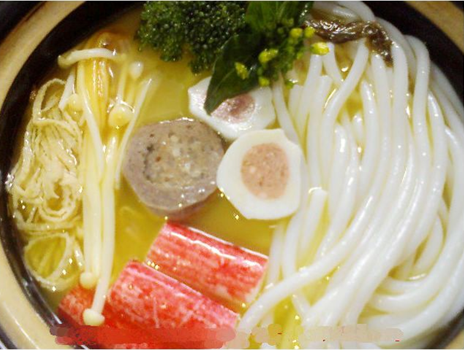 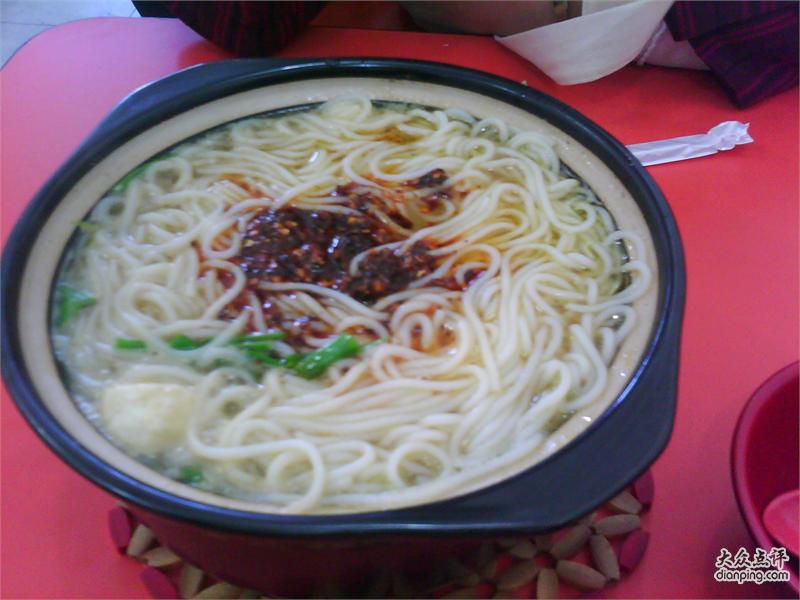 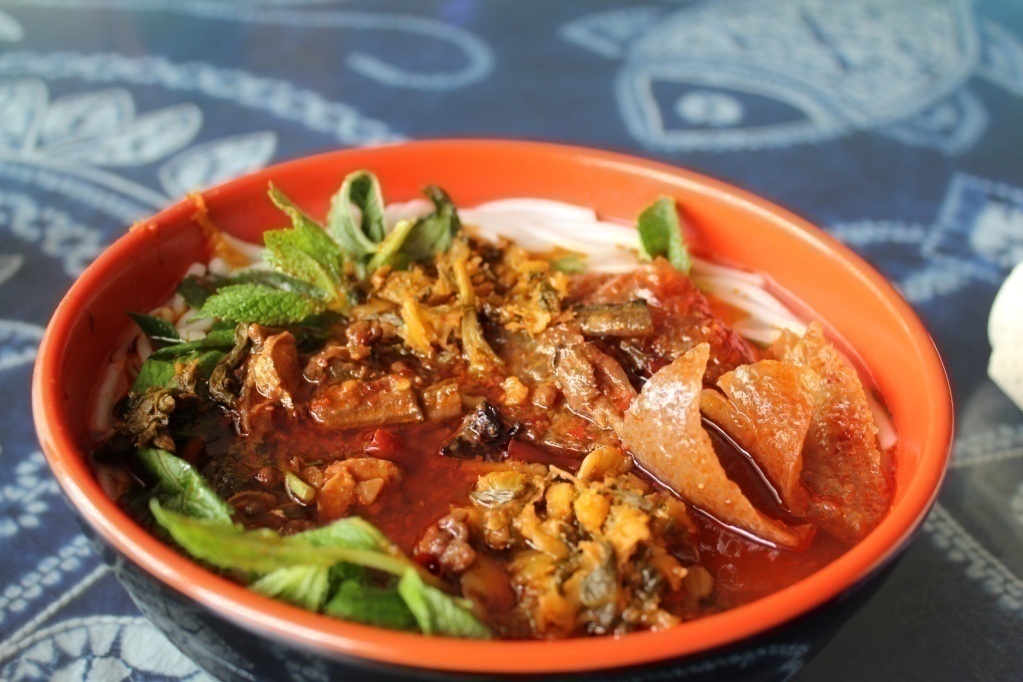 Yunnan Rice Noodles
3a. Read the recipe below and fill in the blanks with the 
       words in the box.
cook  next   wash   finally  have   enjoy    first    cut
Yunnan Rice Noodles
In Yunnan, many people eat rice noodles for breakfast, and even for lunch and dinner. To make this special food, you need to_______ rice noodles, chicken, lettuce and eggs, (Of course, you can also have other things like
have
fish and different vegetables.) _______, _______the lettuce and cut it up._______, _______the chicken into pieces. Then , make the chicken soup very hot, over 100 ℃ . Then,______ the eggs, meat and lettuce in the pot of hot soup, one by one.______ , put the rice noodles into the soup. Now , it’s time to ____ the rice noodles!
First
wash
Next
cut
cook
Finally
enjoy
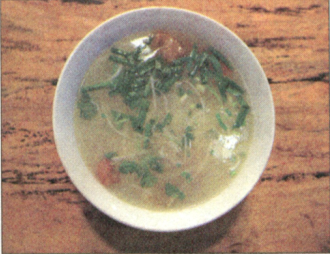 Grammar in 3a:
1. to make this special food
目的状语
______(catch) the early bus, Bob has to get up early.
To catch
2.
make sb. do  / make sb. adj.
She often makes her mother _______(laugh).
laugh
My sister always makes me ________(happily).
happy
3. over
超过=  more than
Grammar in 3a:
I have over 60 story books. (=)
I have more than 60 story books.
4.the pot of
Don’t touch the p____of hot water.
ot
5. one by one
一个接一个读。
Read it one by one.
Grammar in 3a:
6.it’s time to
=It’s time for
It’s time _______(eat) lunch.
=
to eat
It’s time for lunch.
3b. Think of a favorite food in your hometown. Make a 
       list of ingredients.
_____________________________________
____________________________________
____________________________________
Tomato and beef noodles
noodles
tomatoes
beef
green onion
some relish(just like salt , sauce and pepper)
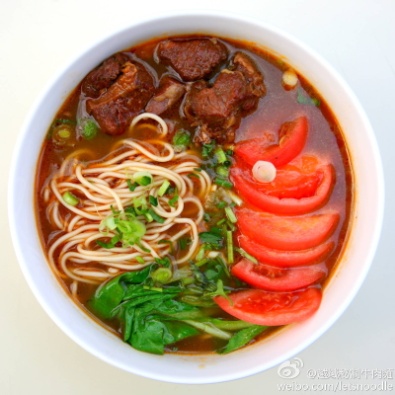 Writing exercise:
Tomota and beef noodles
In my hometown, most people like to eat tomoto and beef noodles.To make the noodles, you need to have tomatoes          , beef,         and some green onions           . First, wash the tomatoes and green onions . Cut them up. Then cut the beef into pieces. Put the noodle into the pot of hot water for a few minutes. Then put the ingredients into the noodles.Finally ,enjoy the noodles.
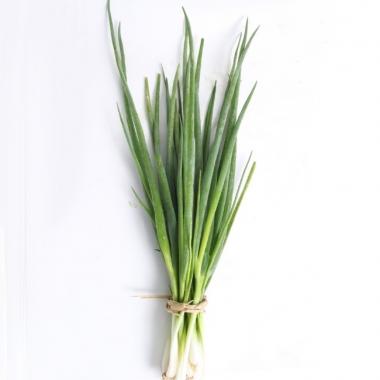 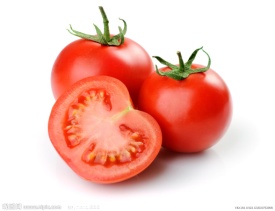 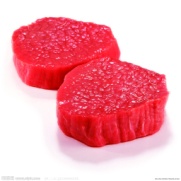 Self check:
Number these instructions for making tomato and 
      egg soup in the correct order. Then complete the instructions with the words in the box.
Finally
______,mix everything together and serve it.
______,cook for five minutes and add two eggs.
______, cut up three tomatoes and put them into the  
                   pot.
______, add some water,sugar and salt.
4
2
Next
1
First
3
Then
2. Write questions and answer using the words in brackets.
Q；________________________________
              ( how many / eggs/ we/ need/make/ cake)
       A:_________________________________
              ( two)
How many eggs do we need to make a cake?
Two .
2.   Q；________________________________
              (how much/ milk / we / need)
       A:_________________________________
              (three cups)
How much milk do we need?
Three cups.
Do we have to add any sugar or honey?
3.    Q；________________________________
              (we /have to / add/ sugar or honey)
       A:_________________________________
              (yes/can/add/two spoons/honey)
Yes, we can add two spoons of honey.
Fill the blanks with the first letters.
1. You must cook it at very high t   _____       for  
    a long time.
2. Please place the turkey on a large p  __       .
3. First, m      __    together some bread pieces,   
     onions, salt and pepper.
4. Could you s   ___       him some tea?
5. People in E     ___     often talk about weather 
    when they meet.
emperature
late
ix
erve
ngland
Fill the blanks.
1. They often wear beautiful clothes            special  
     holidays.
2. She studies math            asking the teacher for 
    help.
3. What is the main dish            the Thanksgiving 
     meal?
4. They will give thanks            life and food in 
     their new home tomorrow.
5. Next, fill the turkey            the bread mix.
on
by
of
for
with
1. Teachers’ Day is on September 10th.
             __         __     Teachers’ Day?
2. People celebrate it by having a big meal at home
          __              _  people  _______        it?
3. Last night I served my classmates delicious turkey.(=)
  Last night I       _     delicious turkey         my classmates.
4. The box is filled with books.(=)
    The box       __          __          __       books.
5. I think the most special day in China is Spring Festival
                                              is the most special day in China?
When
is
How
celebrate
do
served
to
full
is
of
What
do
you
think